CS 154Formal Languages and ComputabilityMay 12 Class Meeting
Department of Computer ScienceSan Jose State UniversitySpring 2016Instructor: Ron Mak
www.cs.sjsu.edu/~mak
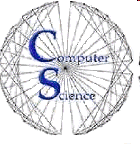 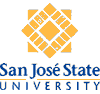 Unofficial Field Trip
Computer History Museum in Mt. View

http://www.computerhistory.org/
Provide your own transportation to the museum.

Saturday, May 14, 11:30 – closing time

Special free admission (for my students only).

Experience a fully restored IBM 1401 mainframe computer from the early 1960s in operation.

Do a self-guided tour of the Revolution exhibit.
2
Language Families and Complexity Classes
Up until now, we classified languages based on the nature of their automata.

regular: finite state automata
context-free: pushdown automata
context-sensitive: linear-bounded automata
recursively-enumerable: Turing machines

Another way to classify languages is to use a Turing machine and consider time-complexity as a distinguishing factor.
3
Deciding a Language
Let L be a language and w be any string in L with n = |w|.

A Turing machine M decides language L in time T(n) if it accepts w in T(n) moves.

If M is nondeterministic, it means that for every w in L, there is at least one sequence of moves of length ≤ T(n) that leads to acceptance.
4
Classifying a Language
Language L is in class DTIME(T(n)) if there exists a deterministic multi-tape Turing machine that decides L in time O(T(n)).

Language L is in class NTIME(T(n)) if there exists a nondeterministic multi-tape Turing machine that decides L in time O(T(n)).
5
Classifying a Language, cont’d
implies

For every integer k ≥ 1,

Some languages can be decided in time O(n2) for which there is no linear-time membership algorithm.
There are languages in DTIME(n3) that are not in DTIME(n2), etc.

Therefore, there are an infinite number of nested complexity classes.
6
Classifying a Language, cont’d
There is no total Turing computable function f (n) such that every recursive language can be decided in time f (n), where n is the input string length.
Proof by contradiction using diagonalization (see the textbook).

Every regular language LREG can be recognized by a deterministic finite automaton in time proportional to the input length:
7
Classifying a Language, cont’d
For every context-free language LCF ,and
8
Languages and Classes P and NP
The class of languages that are accepted by some deterministic Turing machine, without any regard to the degree of the polynomial:


The class of languages that are accepted by some nondeterministic Turing machine:



And:
P
NP
P    NP
9
Polynomial-Time Reduction
A language L1 is polynomial-time reducible to another language L2 if there exists a deterministic Turing machine M such that:

M can transform any string w1 in the alphabet of L1 to a string w2 in the alphabet of L2.

w1 is in L1 if and only if w2 is in L2.
10
NP-Complete
A language L is NP-complete if L is in NP and every other language in NP is polynomial-time reducible to L.

If L is NP-complete and polynomial-time reducible to L1, then L1 is also NP-complete.

If you can find one deterministic polynomial-time algorithm for any NP-complete language, then every language in NP is also in P, so P = NP.
If you can find this algorithm, you’ll win $1,000,000 from the Clay Institute and a turkey from Don Knuth.
11
What the Heck …
… was this class all about?
12
Theory of Computation
We wanted to study the theory of computation.
The theory underlying all of computer science.

Guys like Gödel, Church, Kleene, Post, and Turing during the 1930s had deep thoughts about algorithms and how to compute them.

We studied automata, which were (imaginary) primitive machines.
Control states, inputs, and transition functions.
Increasingly more sophisticated memory.
13
Automata
Finite state automata
Internal control states only, no other memory
DFA: deterministic
NDFA: nondeterministic

Pushdown automata
Control states + a stack
PDA: deterministic
NPDA: nondeterministic

Turing machine
Control states + one or more infinite tapes
14
Language Acceptors
An automaton processes an input string w and
Halts in a final state: the automaton accepts w.
Halts in a nonfinal state: the automaton rejects w.
A Turing machine can also go into an infinite loop and never halt.

The strings accepted by an automaton constitute a language.
DFA and NDFA: regular languages
PDA and NPDA: context-free languages
Turing machine: recursively enumerable languages
15
Languages and Algorithms
So computation theory is tied to languages.
A formal language is an abstraction of the general characteristics of programming languages.

We examined algorithms for determining whether or not a string is in a given language.
We implemented these algorithms with automata.
Studying languages also means studying algorithms.
16
Grammars
A grammar is a way to specify a language.
regular grammar
context-free grammar
context-sensitive grammar
unrestricted grammar

A grammar has an alphabet, terminals, variables (non-terminals), a starting variable, and a set of production rules.
Grammars for different classes of languages have different restrictions on the productions.
17
Properties of Languages
Different classes of languages have different closure properties.
union, intersection, concatenation, complementation, star-closure, homomorphism, right quotient, reversal

A regular language and a context-free language each has a pumping lemma that we can use to prove by contradiction that certain strings are not in the language.
18
Uses of Languages
Regular expressions are used for string pattern matching.

Context-free grammars are used by compilers to parse programming languages.
Compiler writers use BNF to express a context-free grammar.
JavaCC is a compiler-writing tool that uses a form of BNF.

Parsers can be top-down or bottom-up.
19
Turing Machines
Any computable function can be executed by a Turing machine.

A TM is an abstraction of all modern computers.
If an algorithm can’t be computed by a TM, then no computer can compute it.
No other computation model is more powerful.
A TM can have one or many tapes.They’re all equivalent in computation power.

A universal Turing machine can simulate any other TM.
20
Turing Machines and Languages
A nondeterministic TM accepts a language if it halts in a final state for any string in the language.
If a string is not in the language, the TM can halt in a nonfinal state, or it can go into an infinite loop and never halt.

A nondeterministic TM decides a language if any string, it halts in a final state if the string is in the language, otherwise it halts in a nonfinal state. The TM always halts for any string.
A membership algorithm always halts.
21
Recursive and Recursively Enumerable
A language is recursively enumerable if a Turing machine exists that accepts it.

The TM might not halt given a string that is not in the language.

A language is recursive if a Turing machine exists that accepts it and always halts.

The TM halts in a nonfinal state given a stringthat is not in the language.
22
Countable
Some sets are countable.
You can list the elements of the set in order.

Other sets are uncountable.
No matter in how you list the elements of the set, some elements cannot fit in the order. 
Cantor diagonalization is a way to show this.

The set of all Turing machines is countable.
23
Decidable and Undecidable
A yes/no problem is decidable if a Turing machine exists that always halts and gives the correct “yes” or “no” answer.
Otherwise, the problem is undecidable.

The halting problem and the Post correspondence problem are undecidable.

You can reduce a known undecidable problem to another problem in order to prove that the latter problem is also undecidable.
24
Primitive Recursive Functions
Primitive recursive functions are built from the zero, successor, and projector functions, and from composition and primitive recursion.

Ackermann’s function is not primitive recursive.
µ-recursive functions have more restrictions.

Primitive recursive functions are another model of computation.
25
Complexity Classes
Classify a language according to how long it takes a Turing machine to decide the language.

Complexity classes P and NP
NP-complete problems are the hardest of all.

Is P = NP?
26